HRVATSKA ZNANSTVENA BAŠTINAMarin Getaldić
Zrinka Brigić, knjižničarka 
OŠ Mihaela Šiloboda
Sv. Martin pod Okićem
TKO JE BIO MARIN GETALDIĆ?
prvi hrvatski matematičar 
europskog formata
(1568. –1626.)

dubrovački plemić
matematičar i fizičar
piše znanstvene knjige
pripisuju mu izum teleskopa i naočala
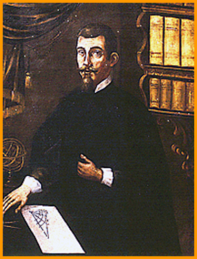 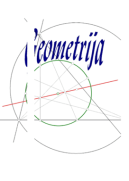 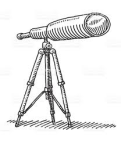 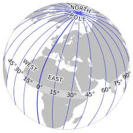 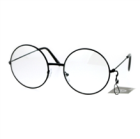 CILJEVI PROJEKTA

promicanje vrijednosti kulturno - znanstvene baštine 
      kao sastavnice nacionalnog i zavičajnog identiteta 

razvijanje pozitivnih stavova prema matematici i fizici 

poticanje kreativnosti, znatiželje, samostalnog istraživanja i korištenja stečenog znanja

suradnja između učenika i učitelja i stvaranje pozitivnog ozračja u školi
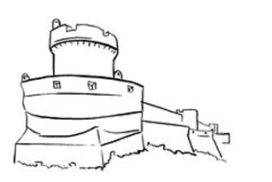 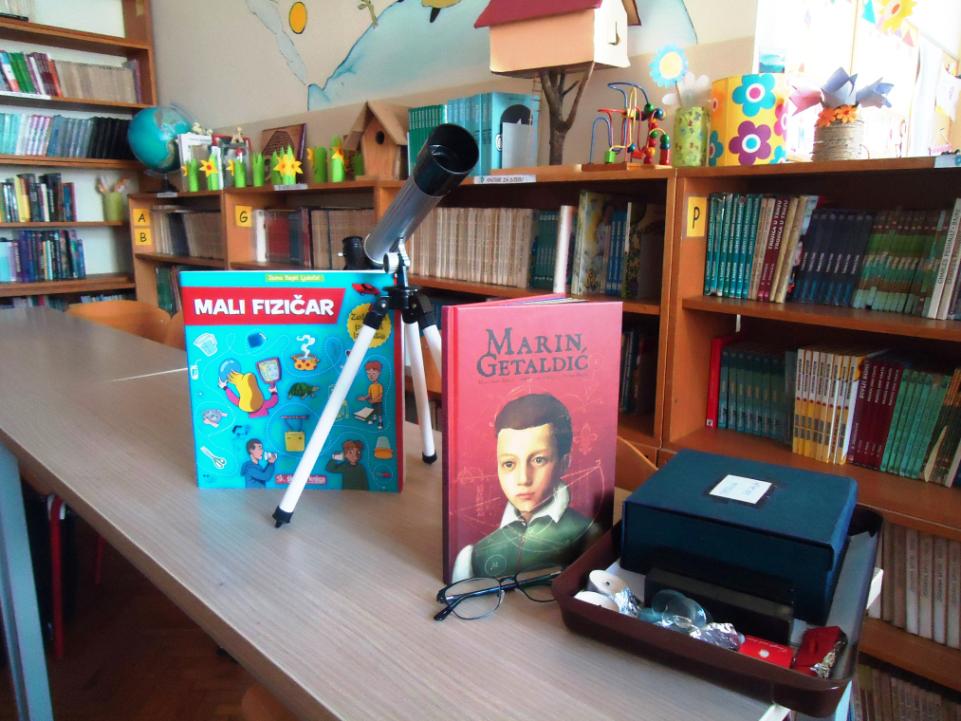 Betina špilja u Dubrovniku
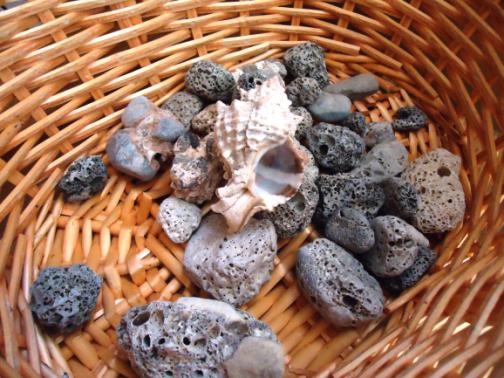 Etape projekta
I. dio
Izrada Betine špilje
Izrada plakata i materijala
Priprema pokusa iz fizike
Gosti: studenti iz udruge Mladi nadareni matematičari „Marin Getaldić”
Satovi u špilji
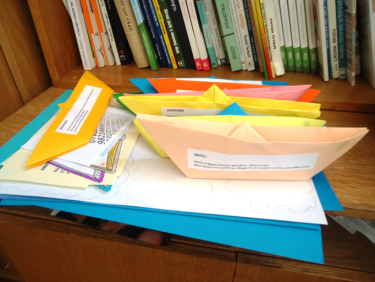 II. dio

Kviz o Getaldiću i Dubrovniku
Radionica izrade teleskopa
Radionica plesa: linđo
Matematička šetnja Dubrovnikom
Izvedba pjesme „La musica di notte”
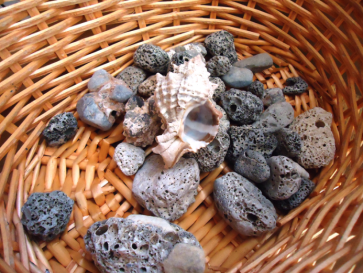 Izrada Betine špilje
suradnja s učiteljicom likovne kulture
Izrada plakata i materijala
suradnja učiteljice likovne kulture, učiteljica razredne nastave, 
likovne grupe i malih knjižničara
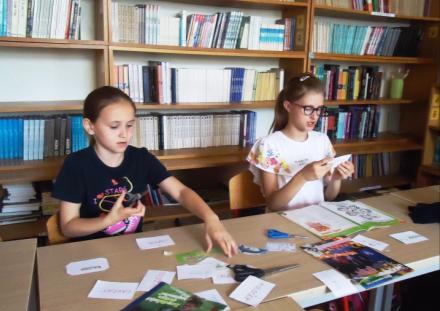 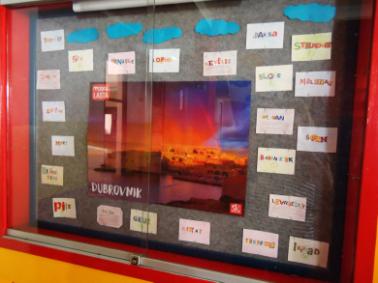 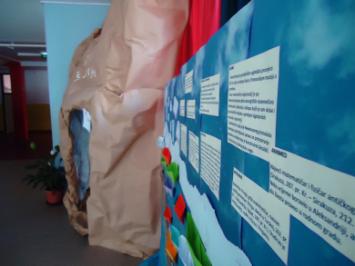 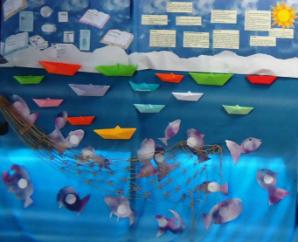 Priprema fizikalnih pokusa
suradnja s učiteljicama fizike i matematike
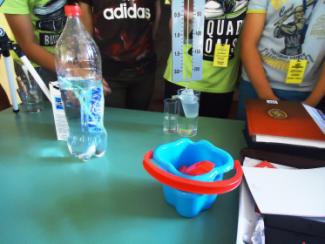 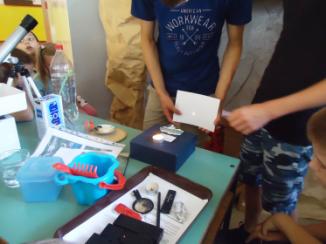 Arhimedov zakon
Pokus s paraboličnim zrcalima
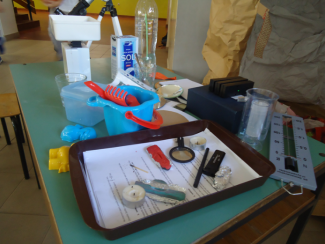 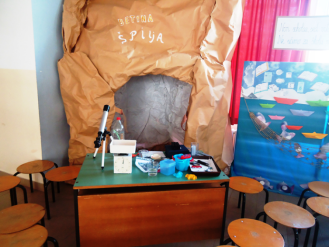 MNM „Marin Getaldić”
otvaranje špilje i matematičke radionice s učenicima
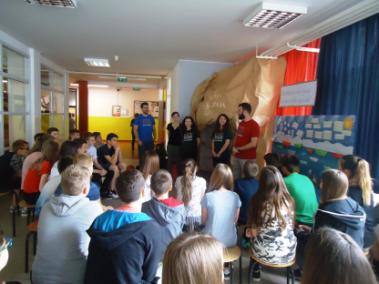 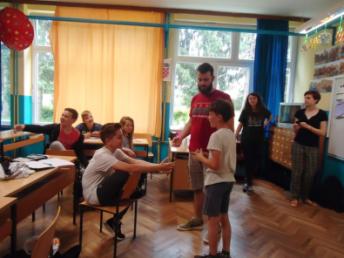 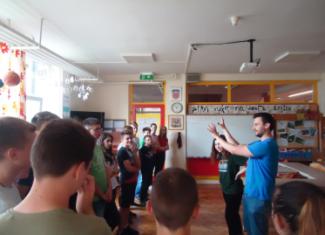 Sat u špilji
suradnja s učiteljicama fizike i matematike
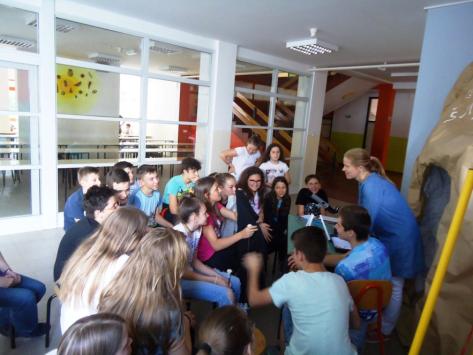 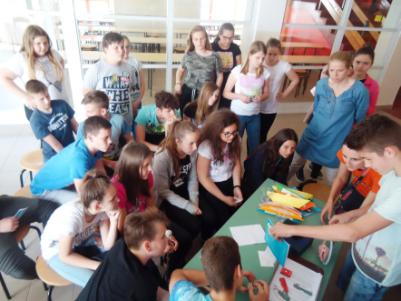 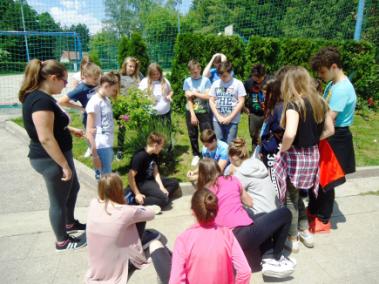 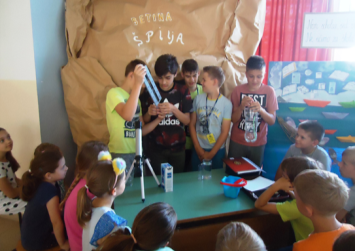 Kviz o Marinu Getaldiću i Dubrovniku
suradnja s učiteljicama povijesti, zemljopisa, matematike i fizike u pripremi i izvedbi kviza
TIJEK KVIZA 

1. Točno – netočna pitanja
2. Praktična pitanja (hrvatski, likovni, glazbeni, filmski i matematički zadatak)
3. Kahoot pitanja
4. Pitanja za publiku


Izlaganja imaju učitelji matematike, hrvatskoga, likovne kulture, TZK, vjeronauka i prirode. (Arhimed, Himna slobodi, sv. Vlaho, Vlaho Bukovac, dubrovački izrazi, dub – Dubrovnik)
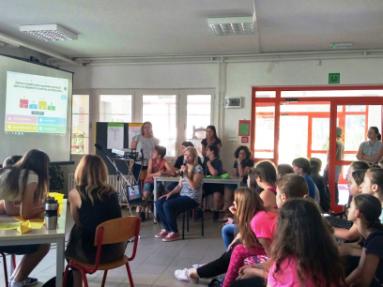 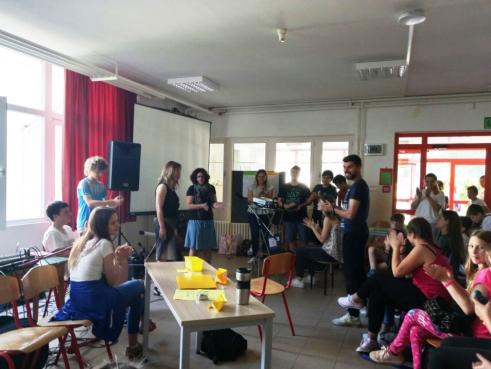 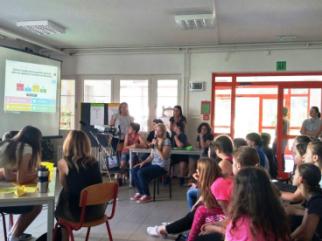 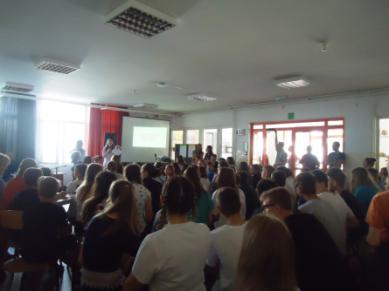 Radionica izrade teleskopa
suradnja s učiteljicama razredne nastave
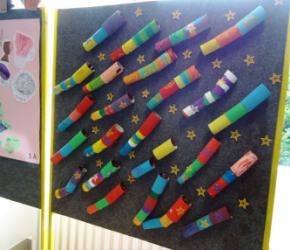 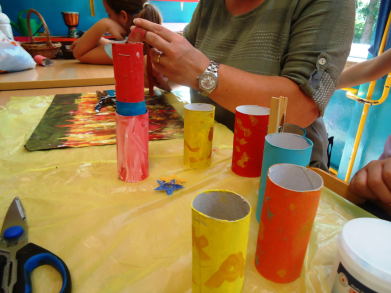 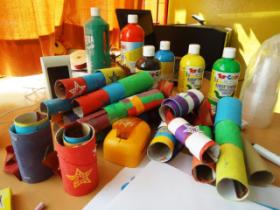 Radionica plesa: linđo
suradnja s učiteljicama razredne nastave
Matematička šetnja Dubrovnikom
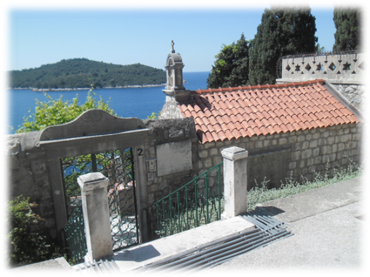 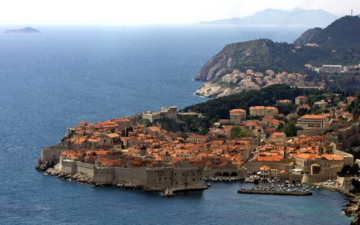 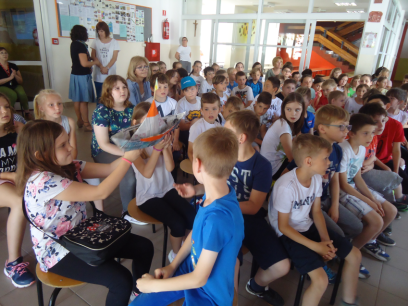 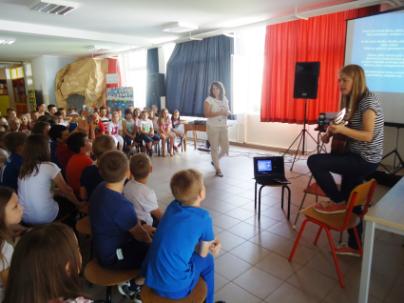 „La musica di notte”
suradnja učitelja glazbenog, TZK, školskog zbora i učenika glazbenika
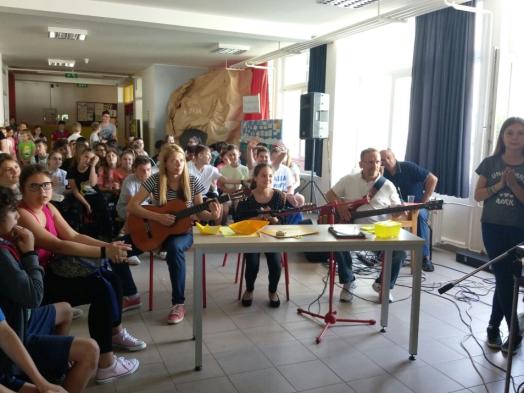 ISHODI PROJEKTA
	 
ispričati najosnovnije podatke o Marinu Getaldiću i njegovom doprinosu u
      matematici i fizici i objasniti neke od fizikalnih pokusa i zakona kojima se bavio

imenovati  Dubrovčane koji su dali svoj doprinos na području književnosti,    umjetnosti, religije, znanosti, politike i sporta te izdvojiti najznačajnije dijelove grada Dubrovnika i okolne otoke

opisati značajke povijesnog vremena u kojem je Getaldić živio

izvesti jednostavne pokuse iz fizike i izraditi dječji teleskop 

demonstrirati kulturne znamenitosti Dubrovnika kroz pjesmu i ples
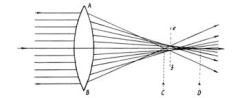 Nagrada za natjecatelje u kvizu: posjet udruzi „Flyer” i jahanje
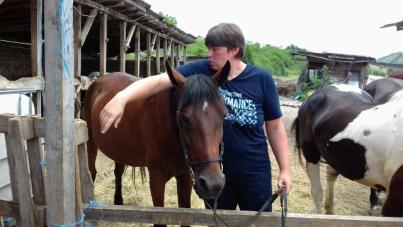 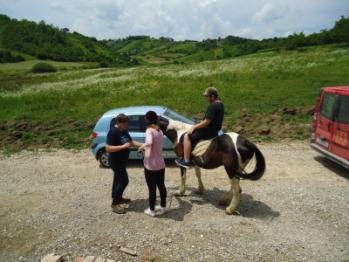 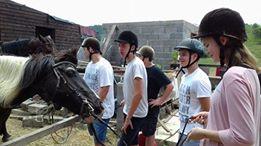